Middelalderen i Danmark1050 - 1500
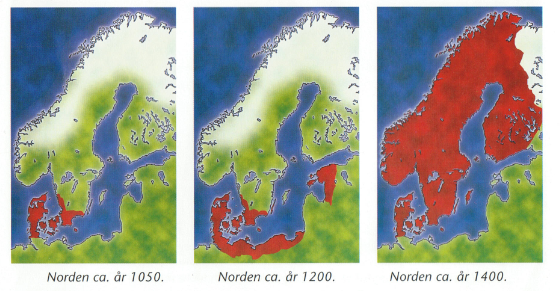 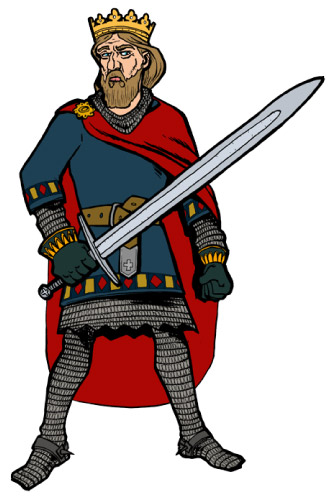 Kongen
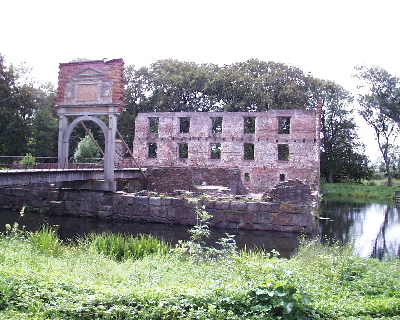 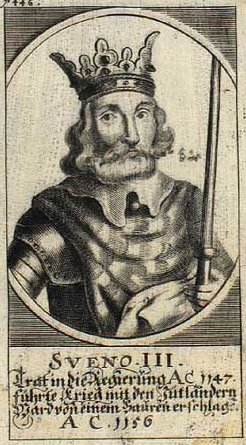 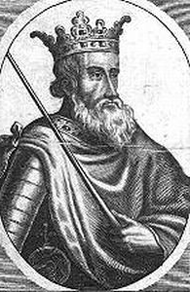 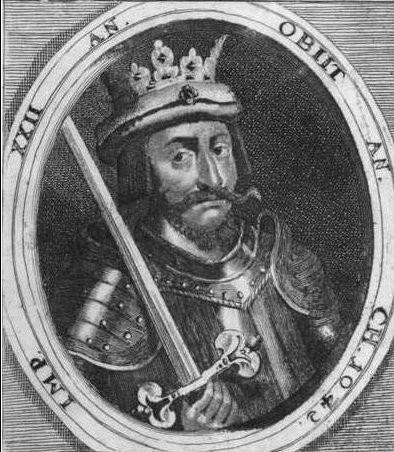 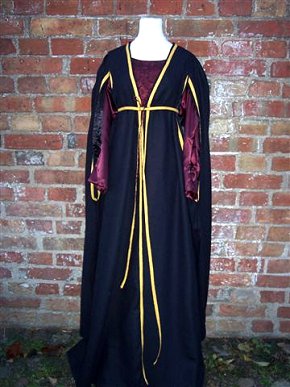 Adelen
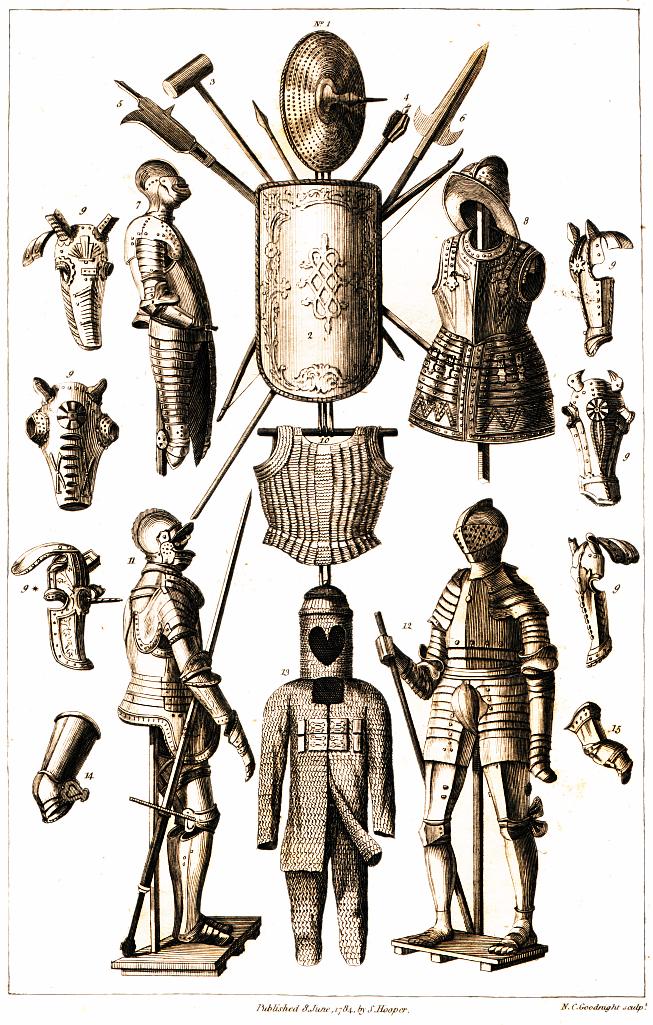 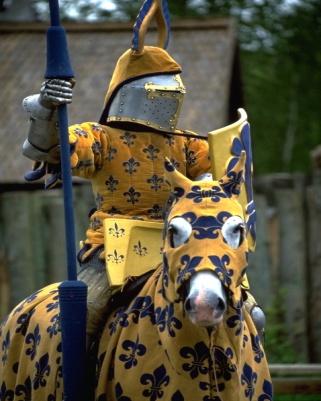 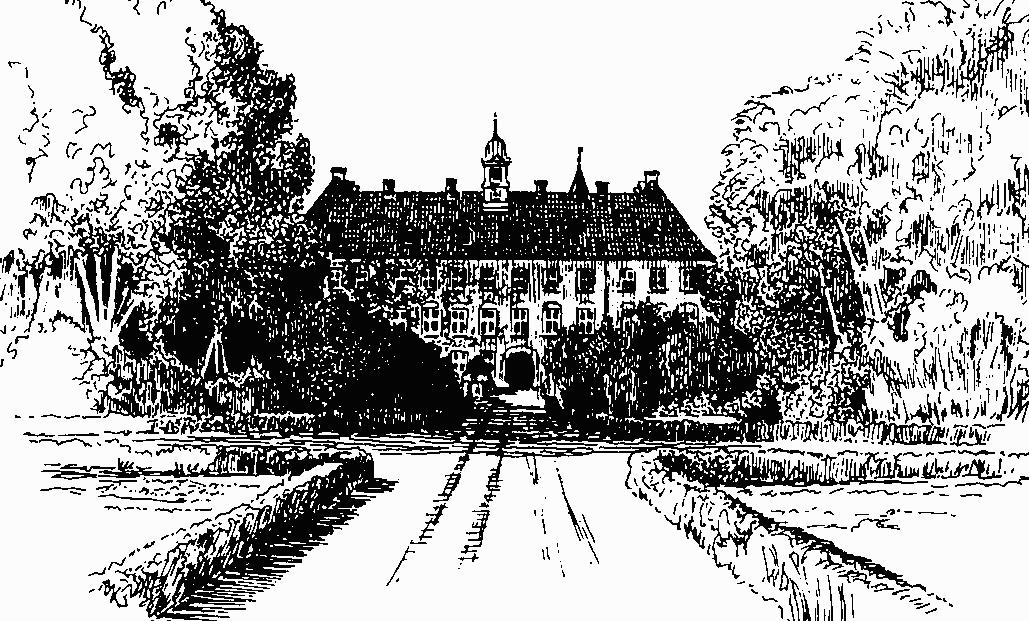 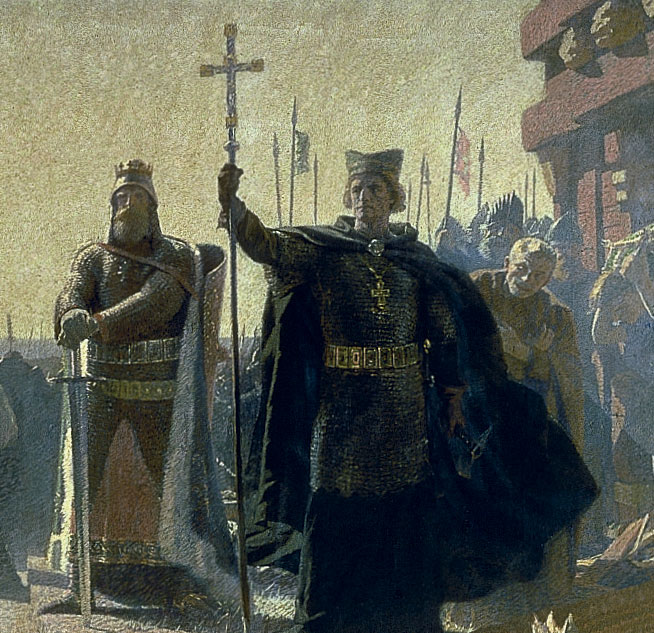 Kirken
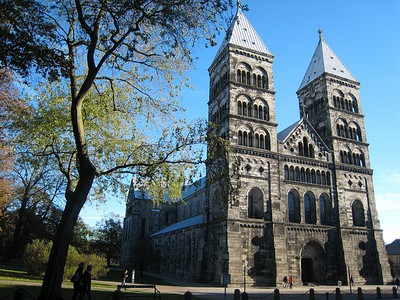 Domkirke i Lund grundlagt omkring 1100
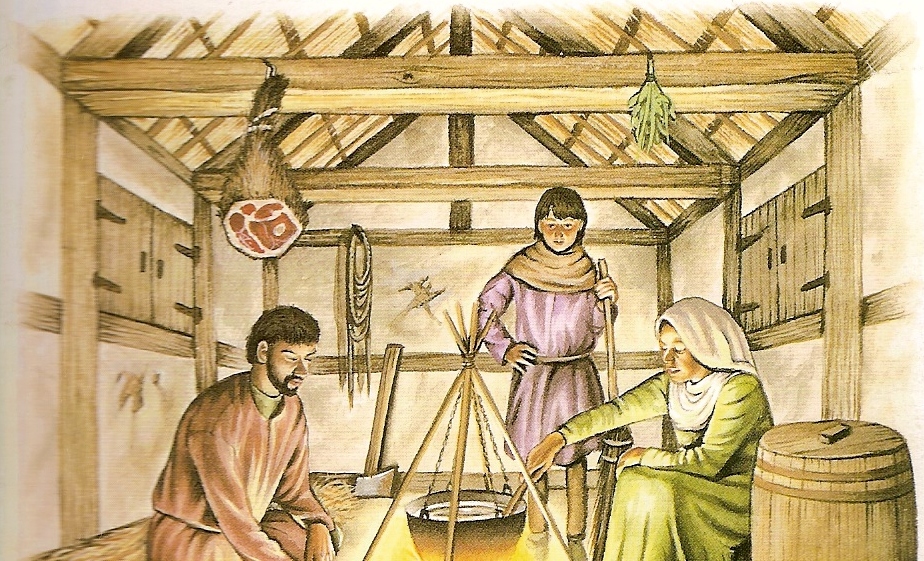 Bønderne
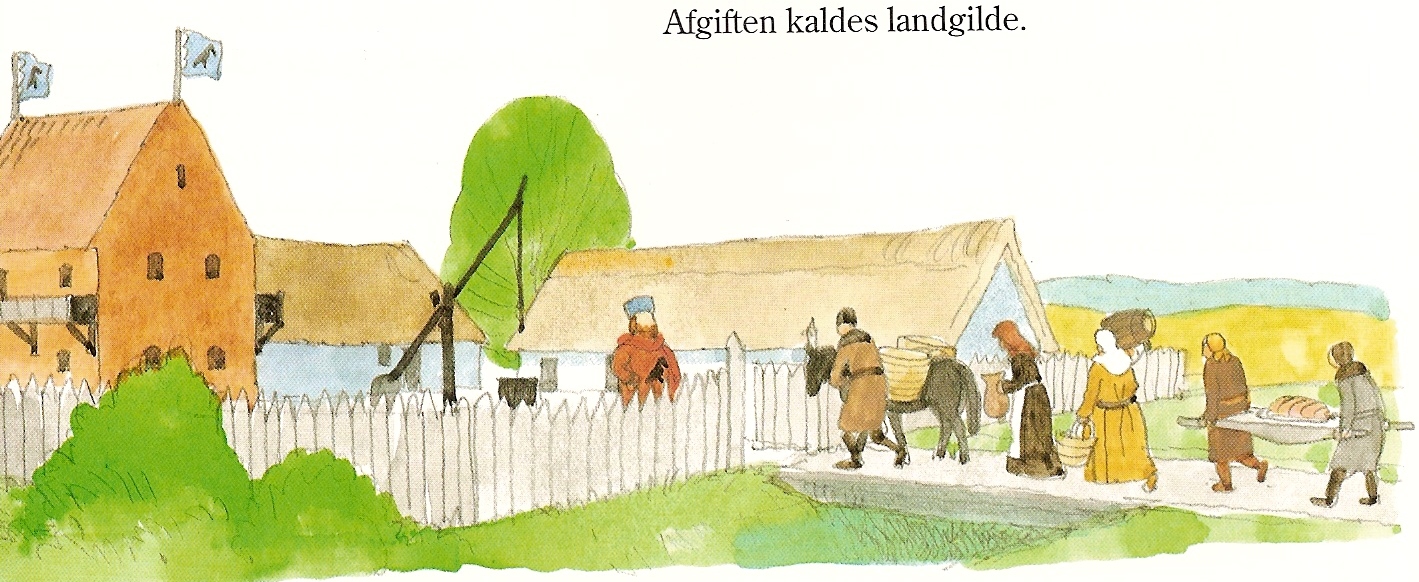 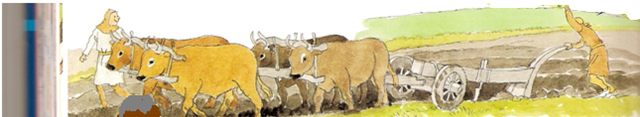 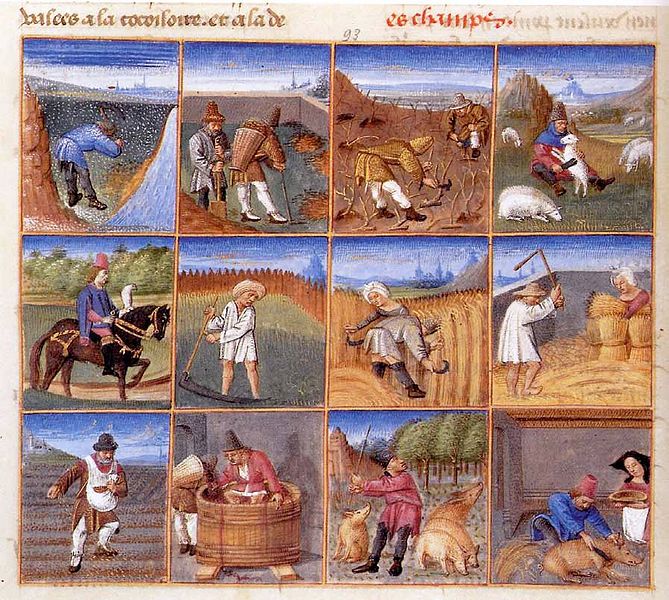 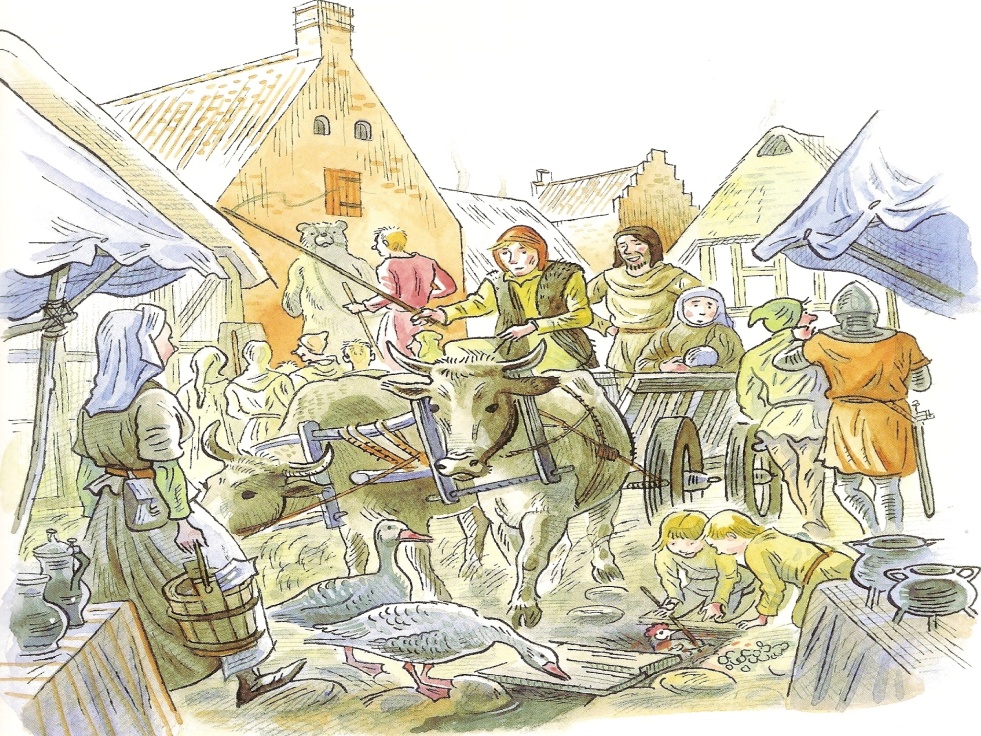 Byerne
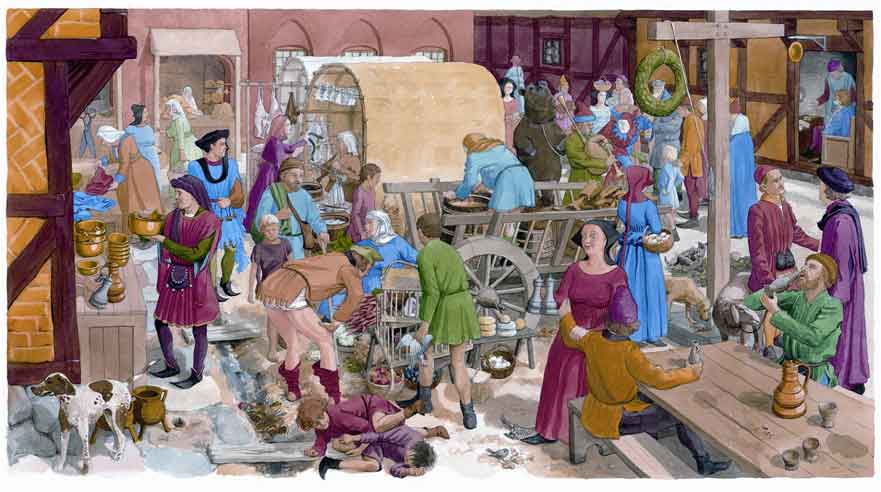 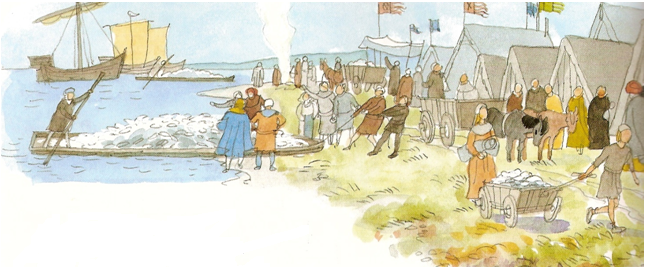 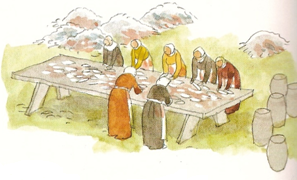